Вкладенні алгоритмічні структури повторення та розгалудження
6 клас
Назви вид алгоритму
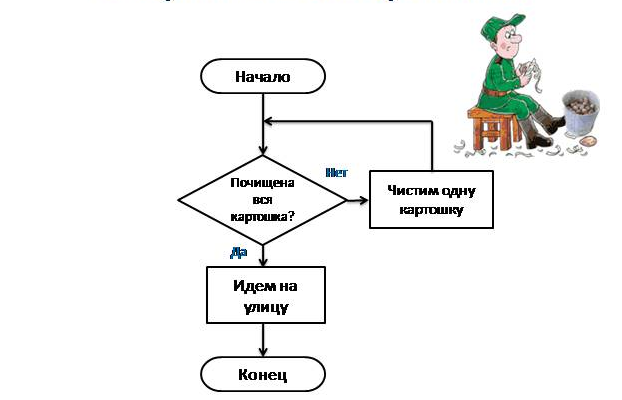 [Speaker Notes: повторення]
Назви вид алгоритму
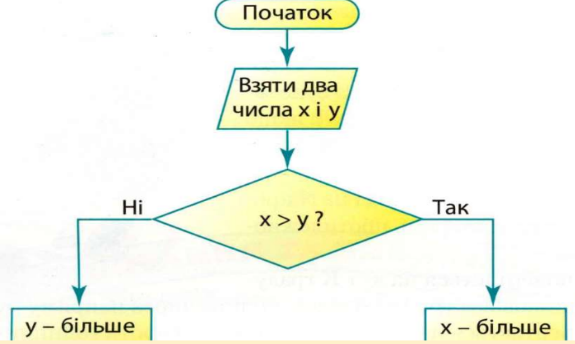 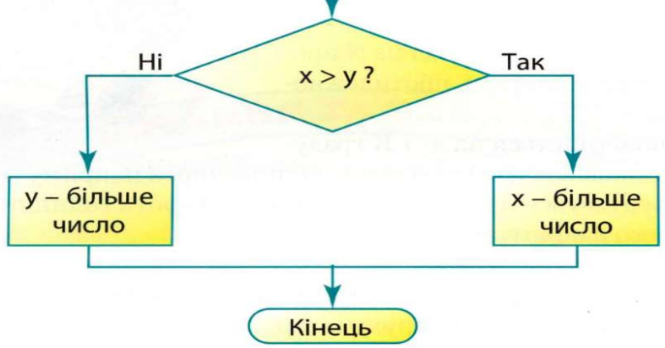 [Speaker Notes: Повне розгалудження]
Назви вид алгоритму
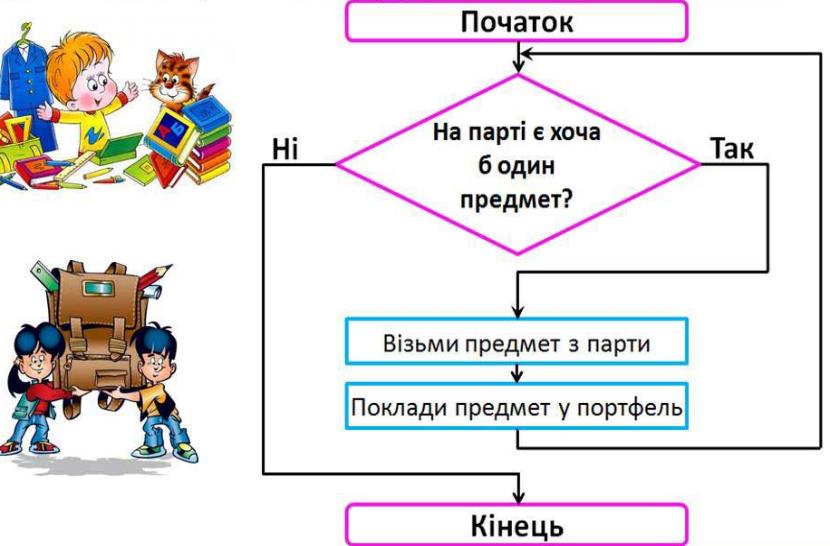 [Speaker Notes: повторення]
Назви вид алгоритму
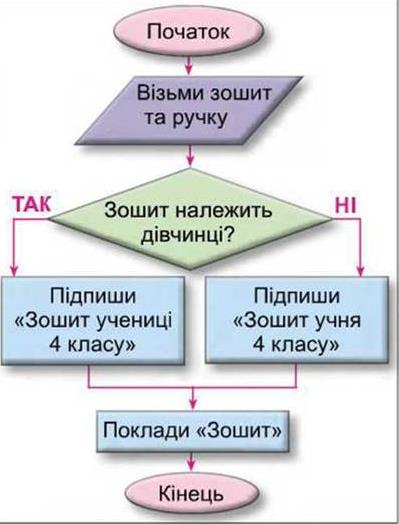 [Speaker Notes: Повне розгалудження]
Назви вид алгоритму
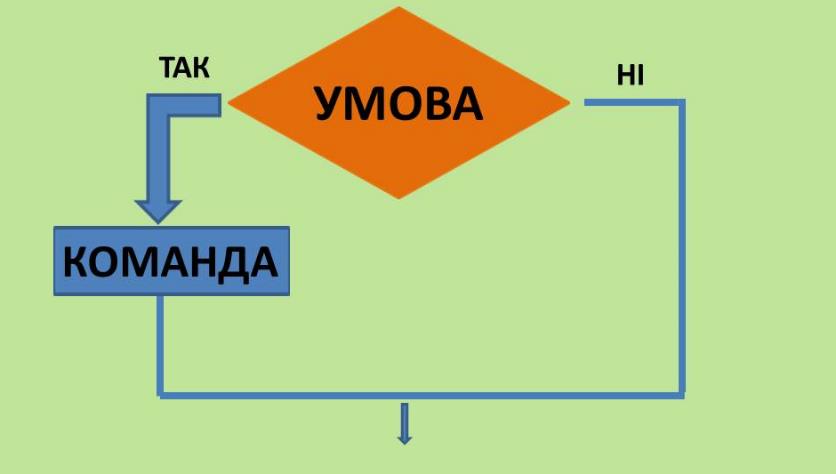 [Speaker Notes: Неповне розгалудження]
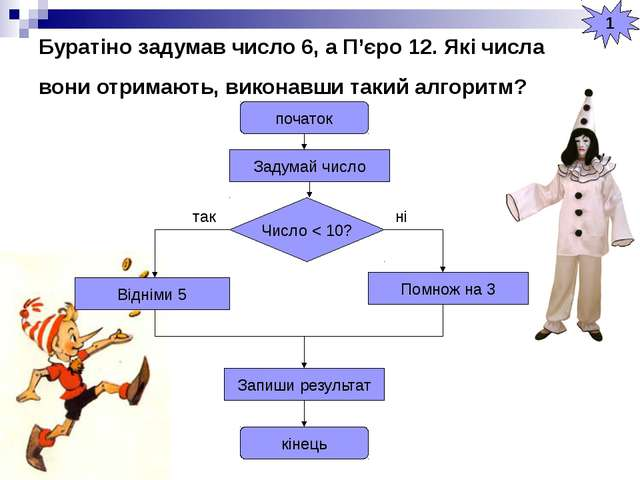 Відповідь:36
Відповідь:1
Розв’яжи задачу
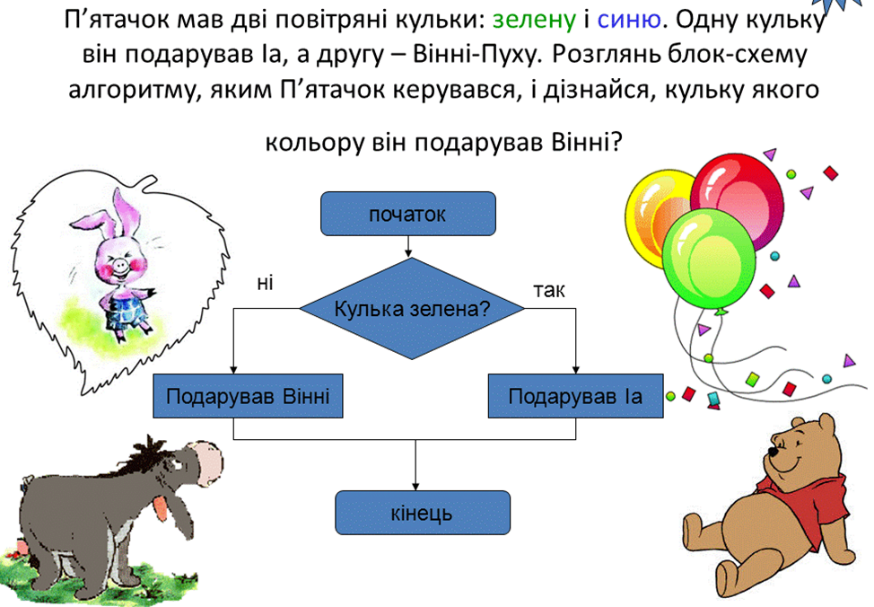 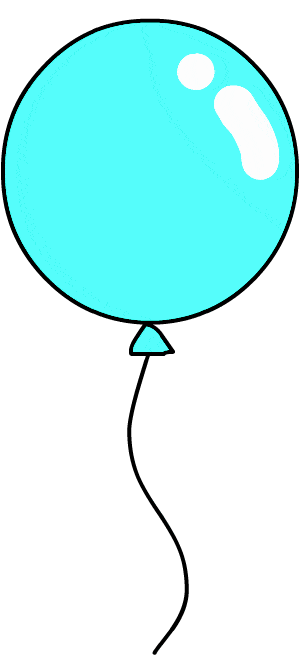 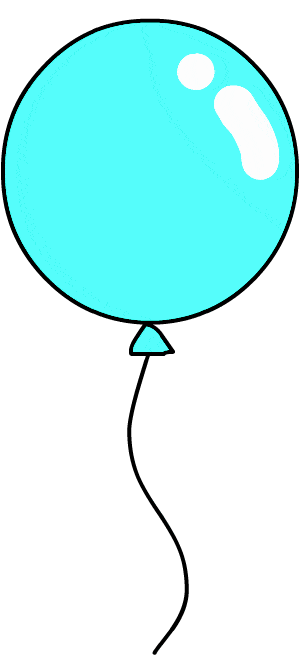 Розв’яжи задачу
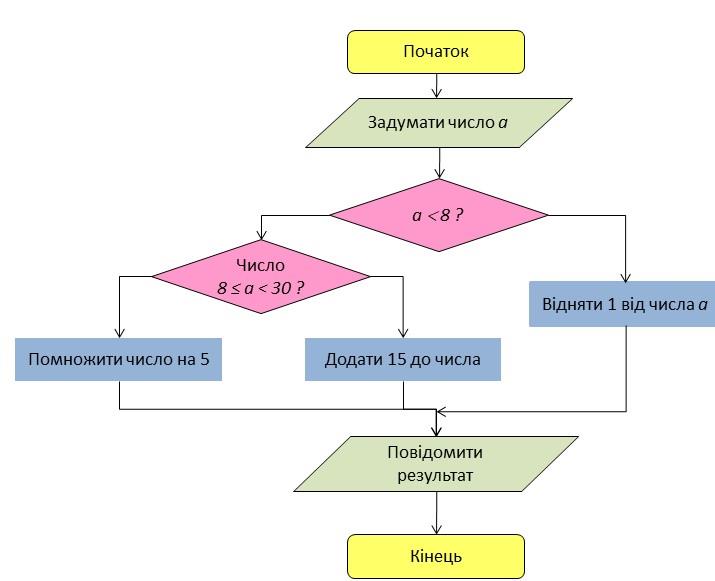 250
35
3
ні
так
ні
так
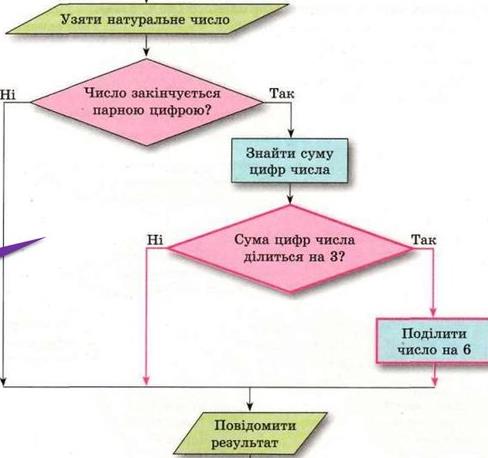 12
11
12
206
40
Склади блок-схему до задачі: з двох яблук зеленого та червоного кольору обрати більше.
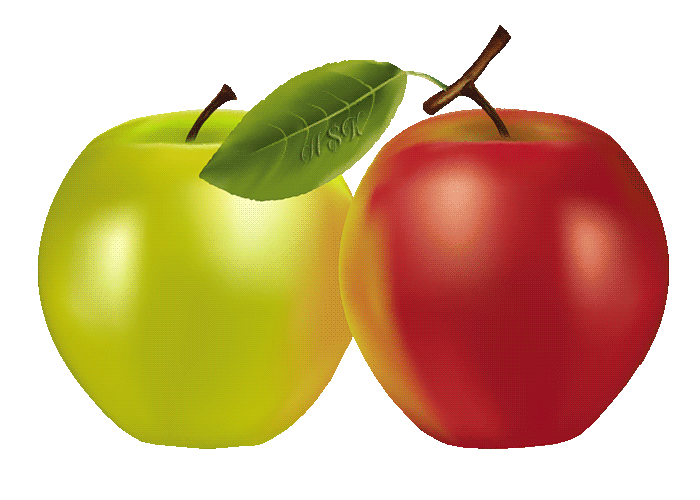 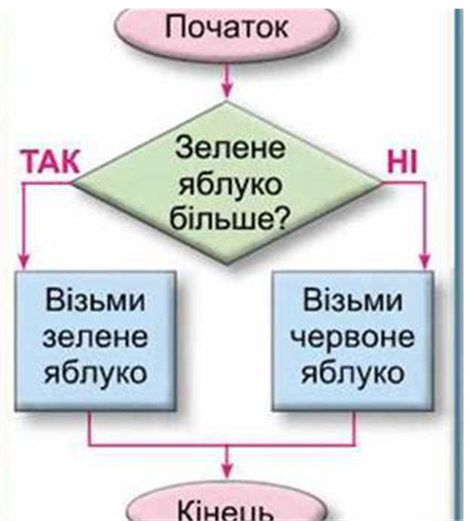 Самостійне  завдання.Склади блок-схему до задачі: вмикати світло в кімнаті , якщо знаходишся в ній та вимикати світло – якщо ні.
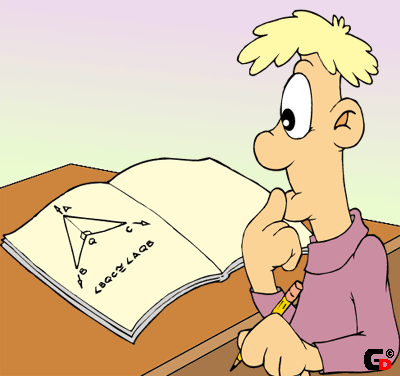 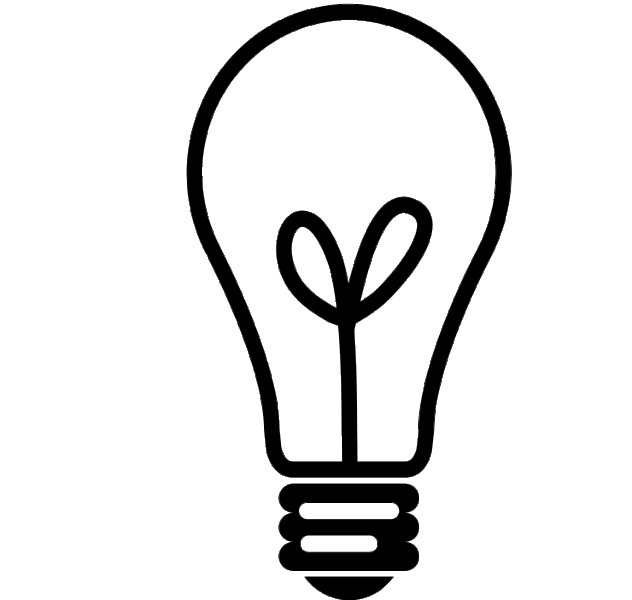 Початок
так
ні
Ти знаходишся 
в кімнаті?
Вімкнути світло
Вимкнути світло
Кінець
Робота за комп'ютером
Склади задачу, де спрайт змінює костюм 4 рази через 1 секунду , якщо натиснуто клавішу пропуск. І переміщається на 5 кроків вниз, якщо натиснуто стрілку вниз.
Відповідь
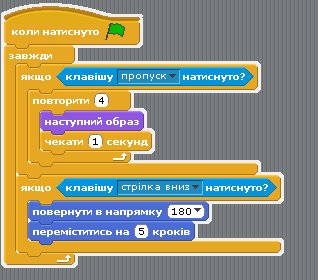 Додаткове завдання - проект за зразком
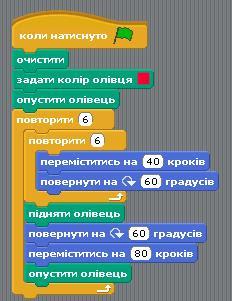